Benoit Soubelet, Dr Robert Adams, Heiko Kromer, Dr Robert Zboray, Dr H.-M. Prasser
Development of energy-selective and element-sensitive imaging using a compact D-D fast-neutron generator
WCNR 11 – Sydney – September 2nd-7th 2018
The compact D-D fusion generator
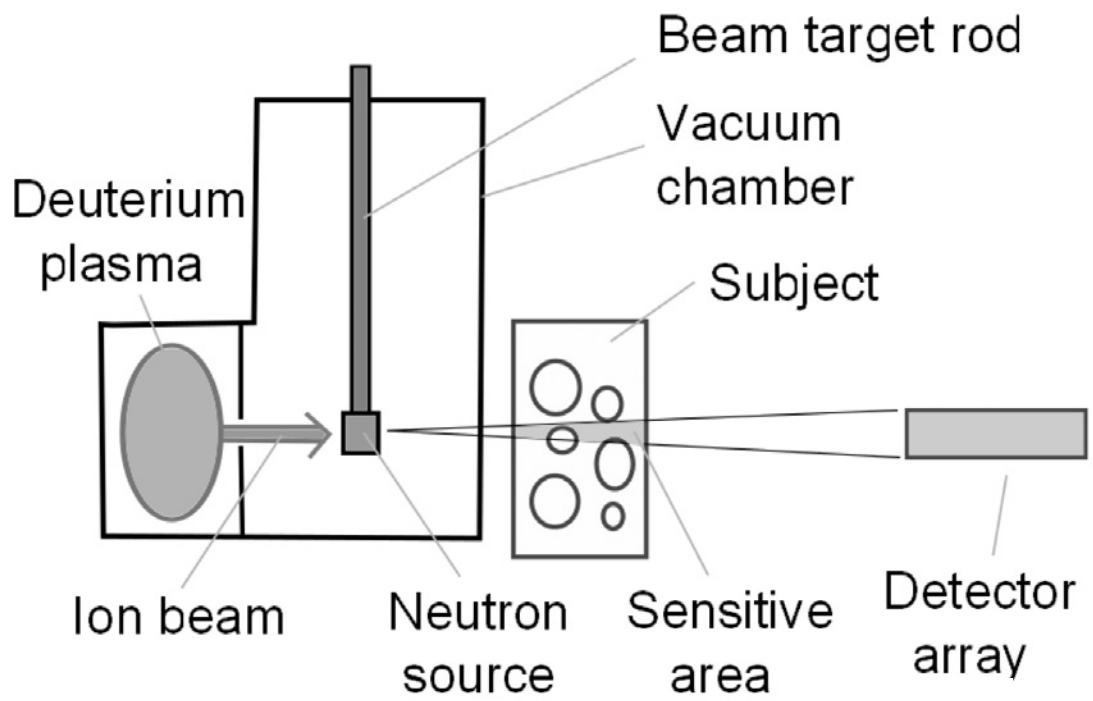 (Early-stage version)
Page 2
A bit more about these D-D neutrons
D-D generator: natural 2-3 MeV range 

(conservation energy/momentum)
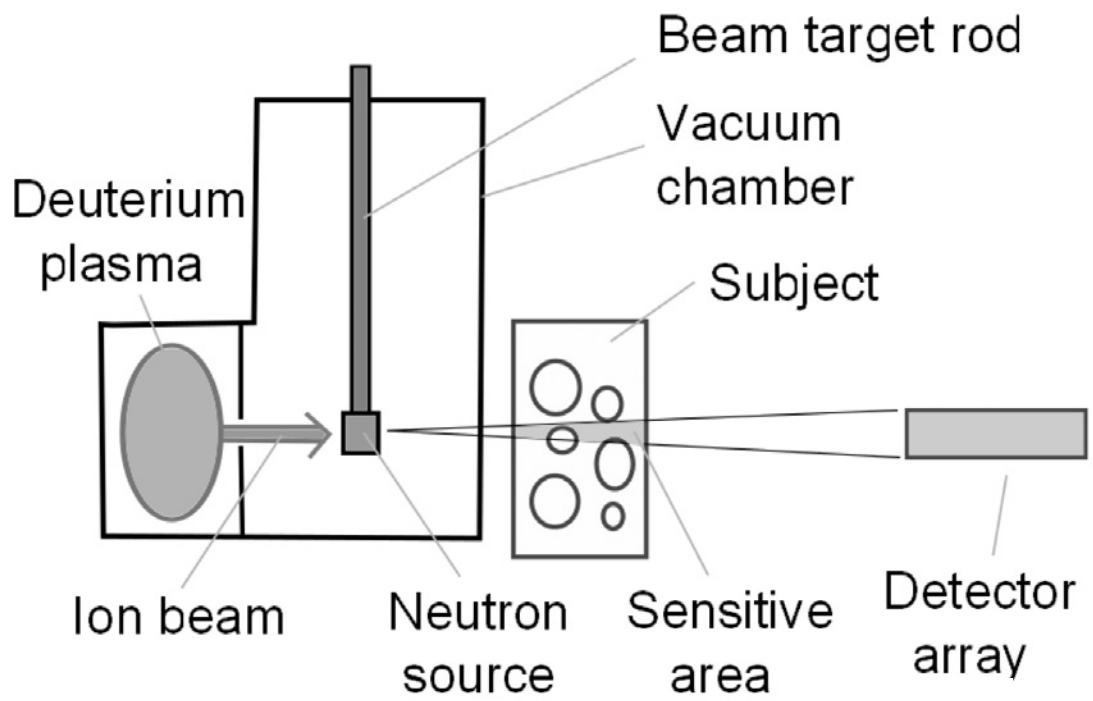 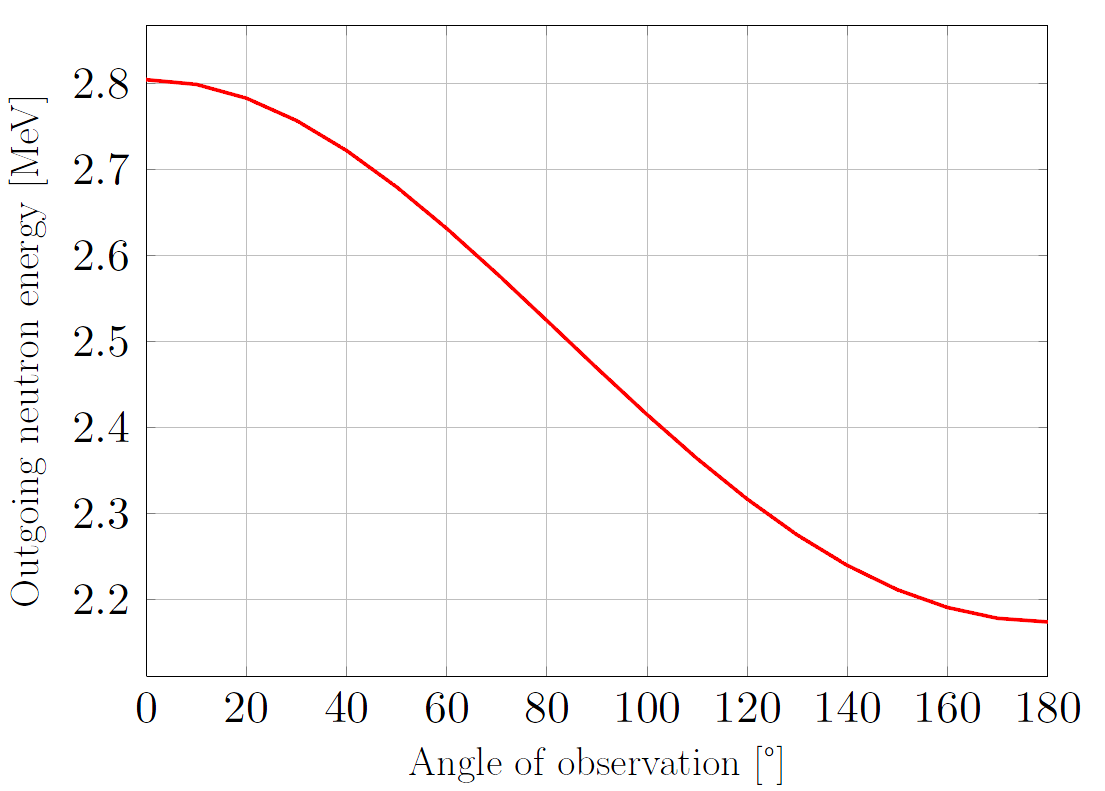 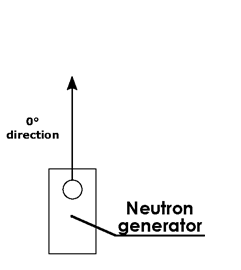 2.80 MeV
2.45 MeV
2.18 MeV
(for 80 keV deuteron beam)
Page 3
What do we call element sensitivity?
Page 4
Back to the theory: Neutron interactionwith matter
Unique element- and energy-dependences
Unique signature with attenuation measurements
High attenuation
Low attenuation
Page 5
Element-specific signature: superiority offast neutrons over photons
Page 6
Thus qualitative distinction is possible with fast neutrons.
But can it be quantitative as well?
Page 7
From element sensitivity to elemental content determination
Attenuation of neutrons: Beer-Lambert
Page 8
Beam
Looking for a fully defined problem
At least M independent equations needed … where will we find them?

Remember: unique energy- and element-dependence of the neutron XS!
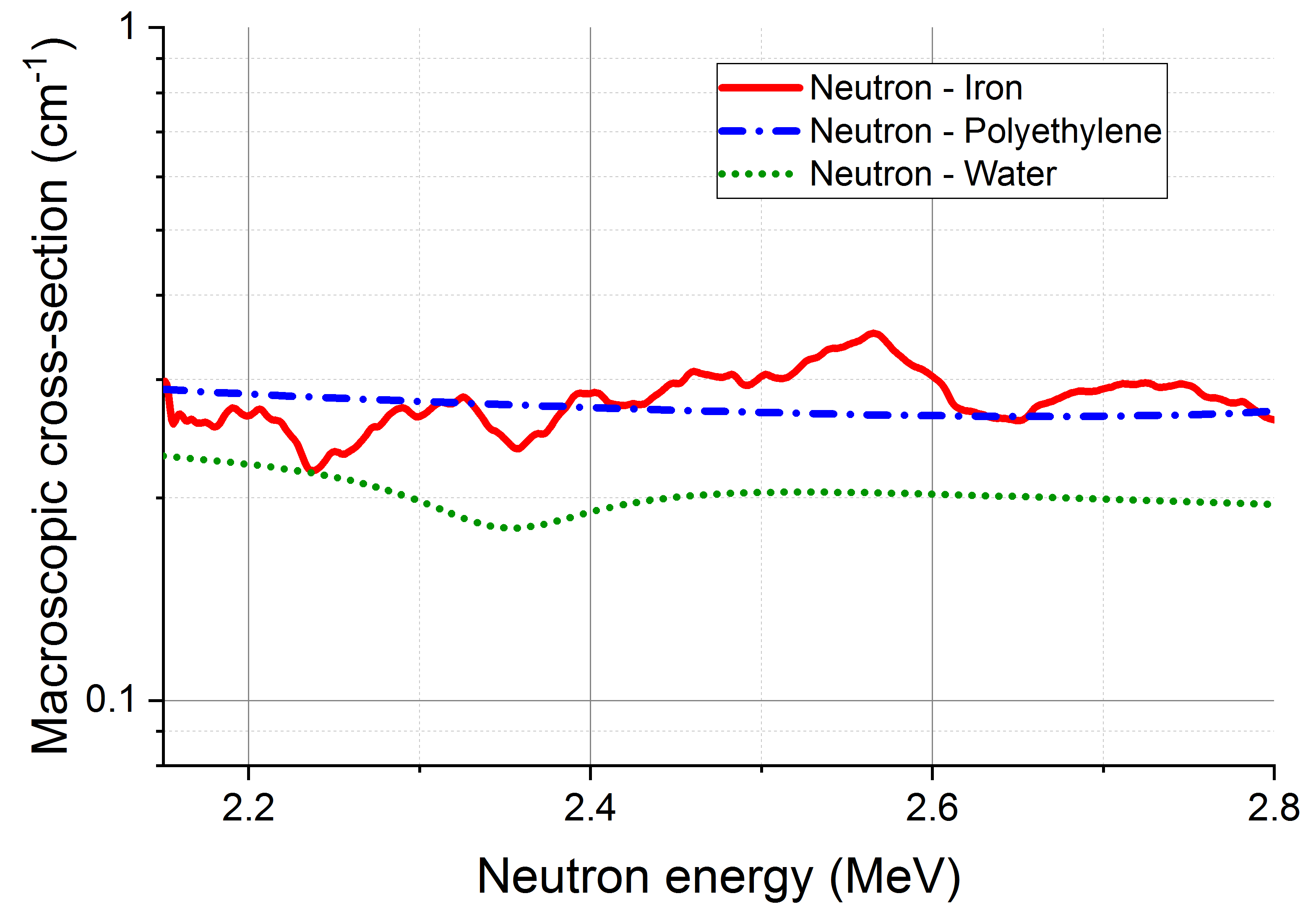 Let’s lookat water
0°
120°
Page 9
Example of elemental contrast with fast neutrons
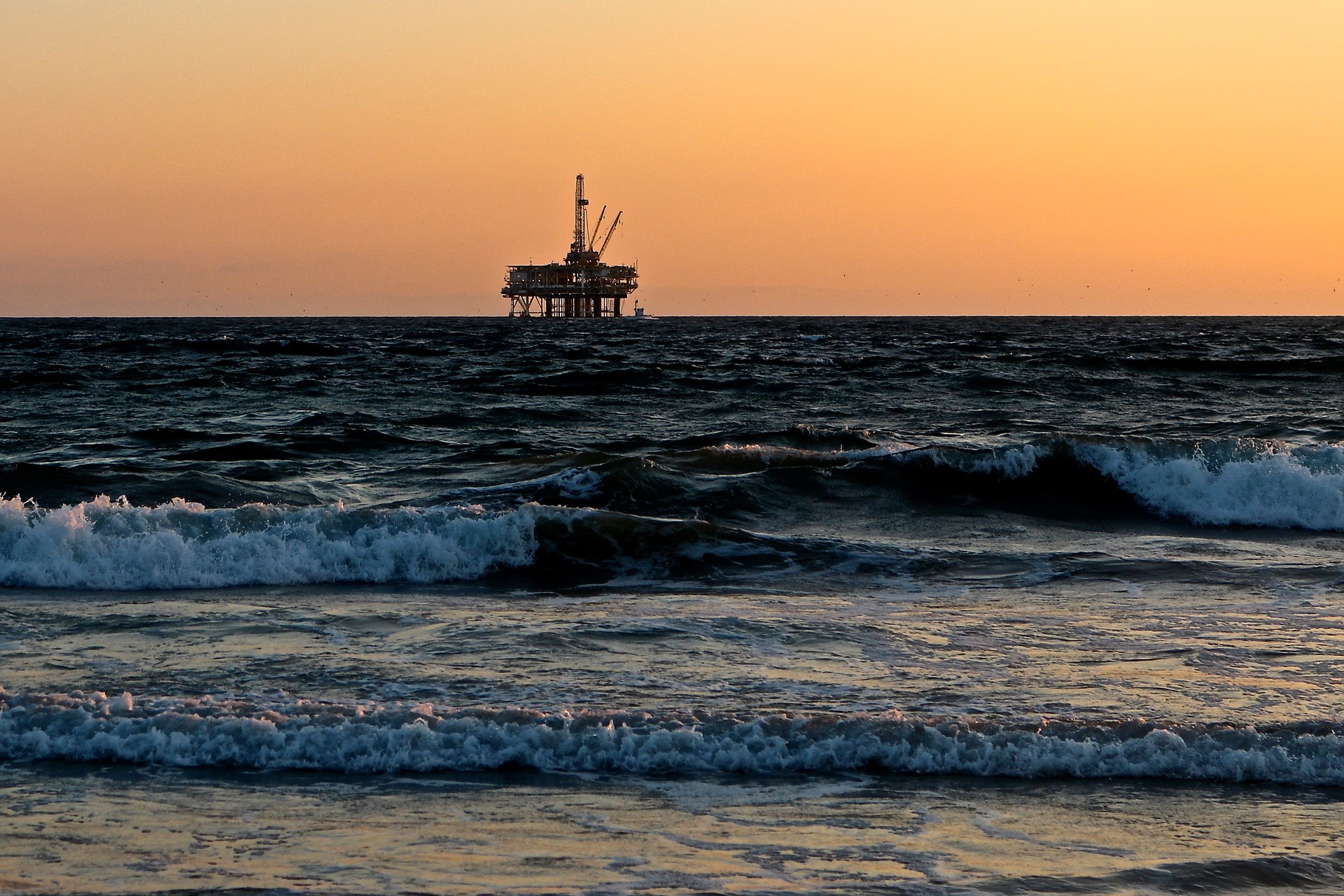 5-cm iron pipe with mix of water and oil
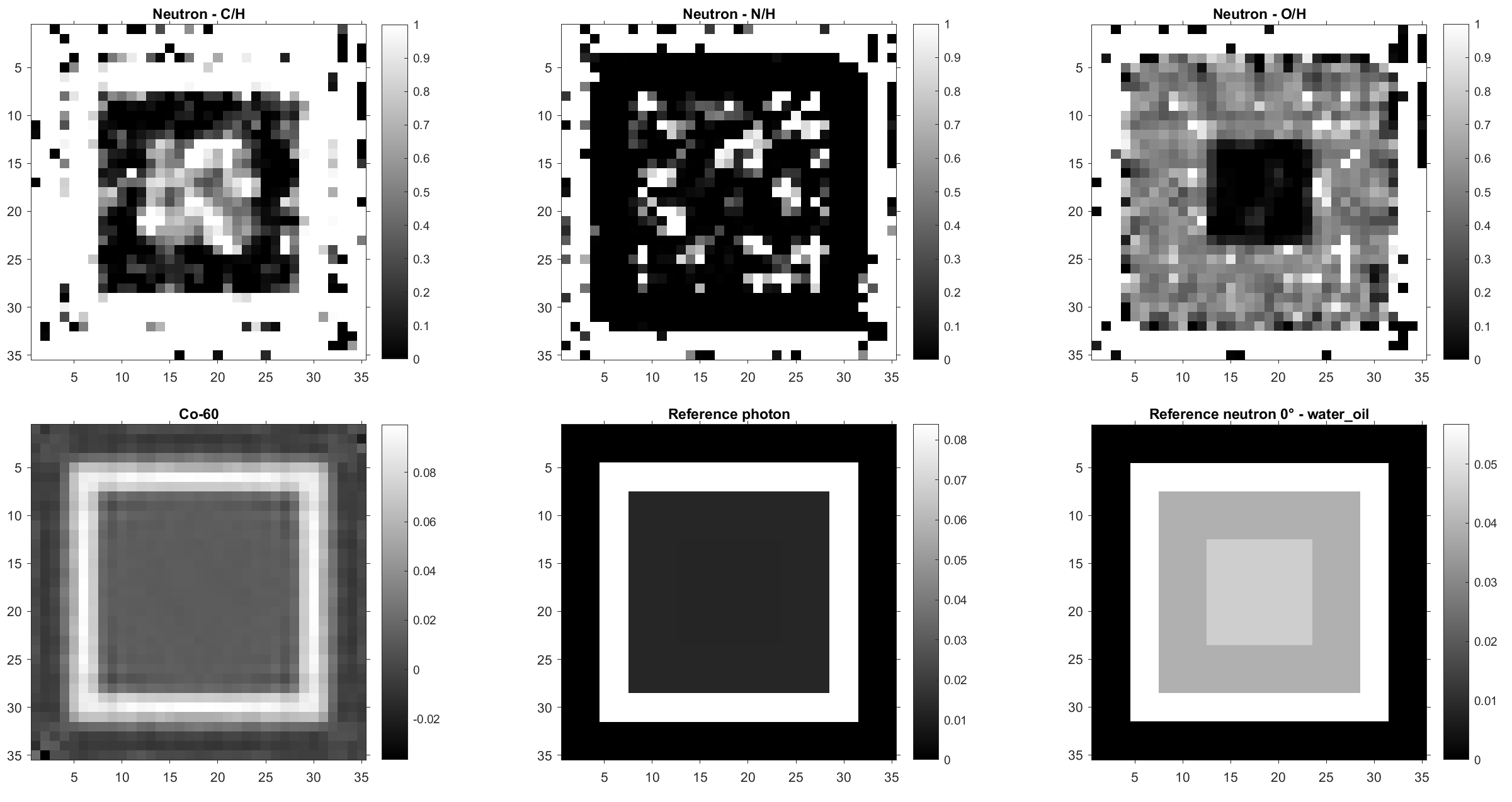 5e7 n/s, 90 CT projections, every 10 deg, 600s/CT (120h), 2mm, HCNO guess, Gaussian noise
Page 10
That was all theoretical.
1st work package: feasibility study
Page 11
Feasibility study with custom setup
Automated goniometric measurement setup





















Proof of principle with selected samples 
Alumina, magnesia, water
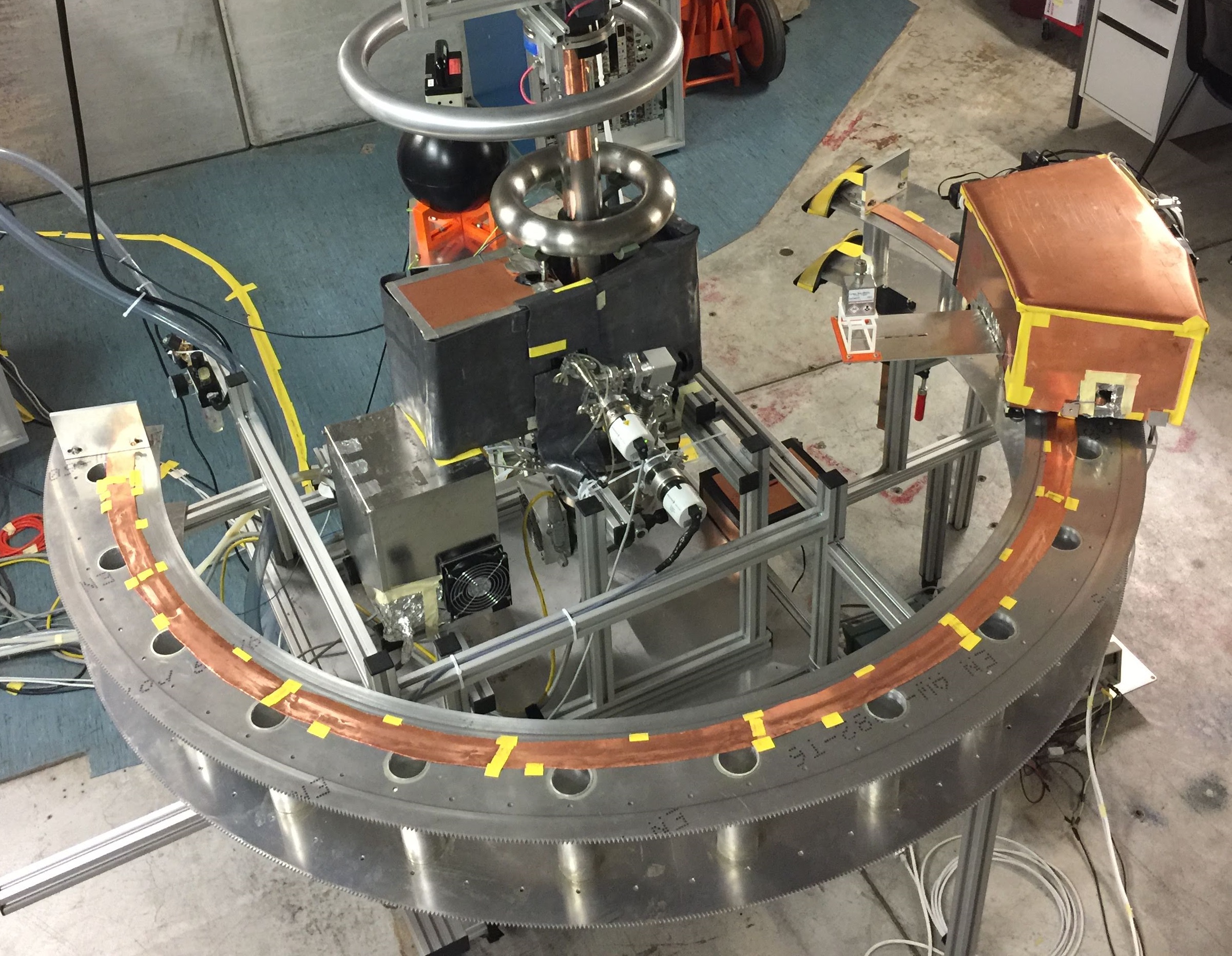 1m
1st journal articlewith all details(under review)
Page 12
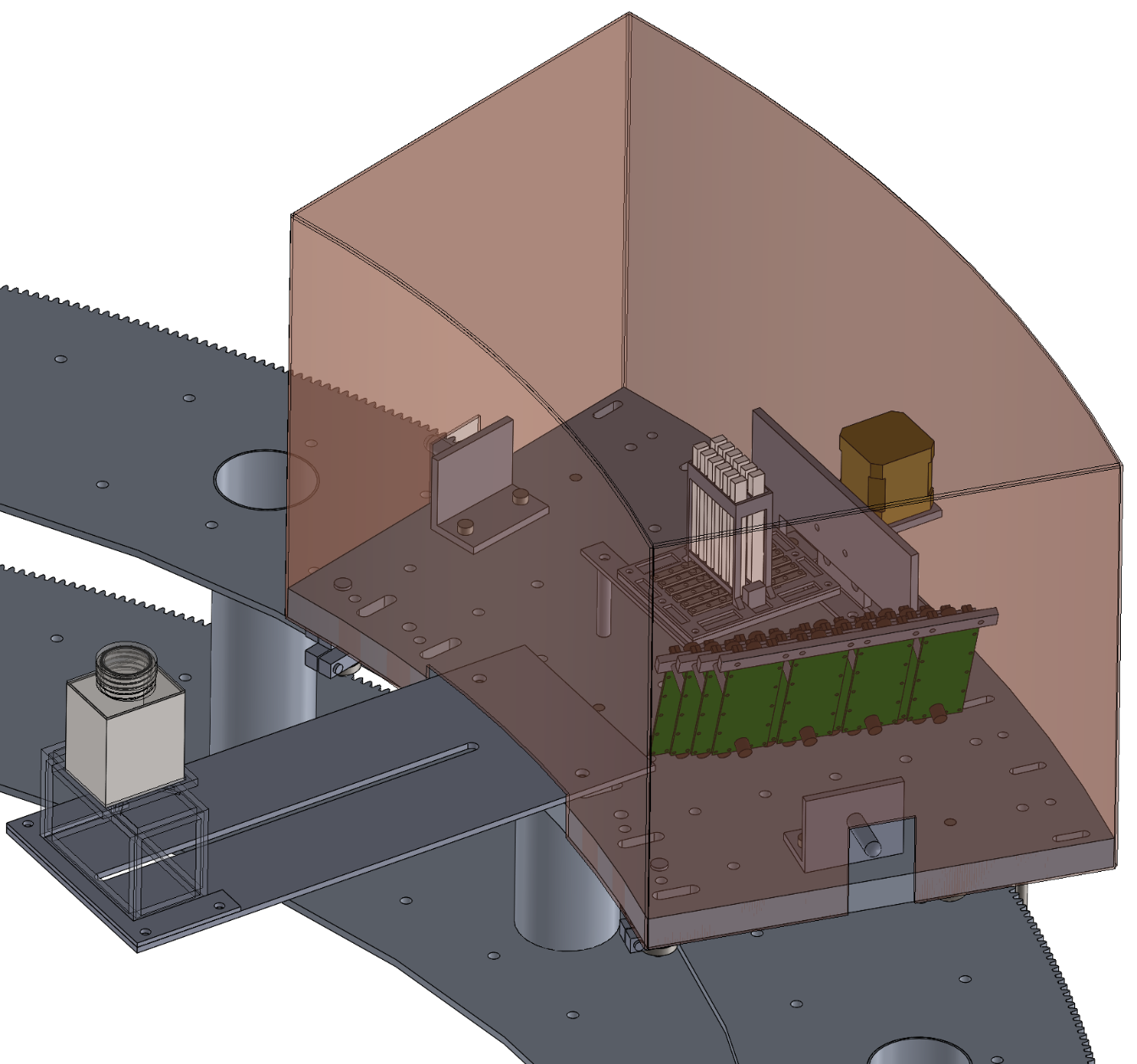 Neutrondetectors
Sample
Electronics
Good agreement of the results
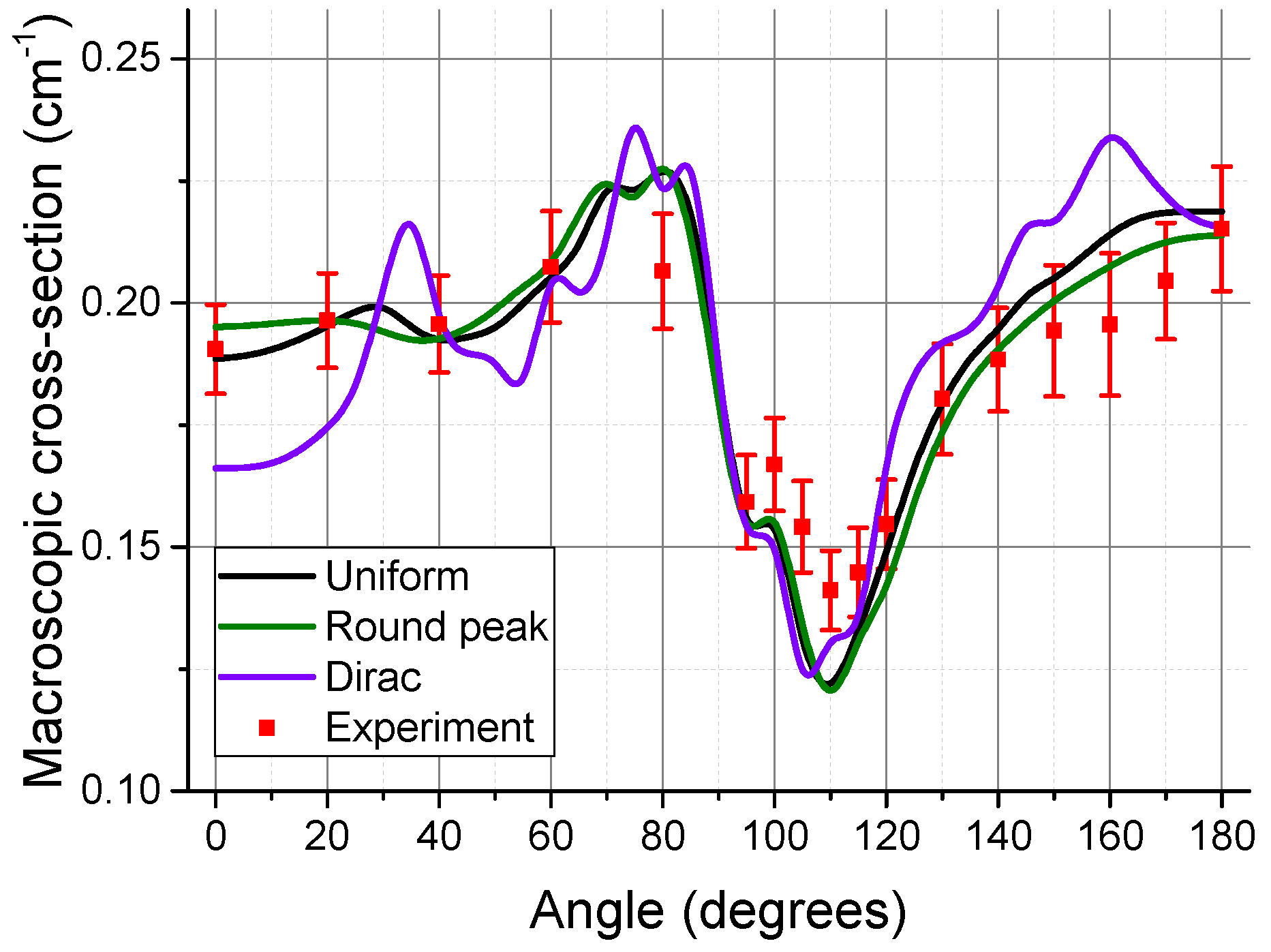 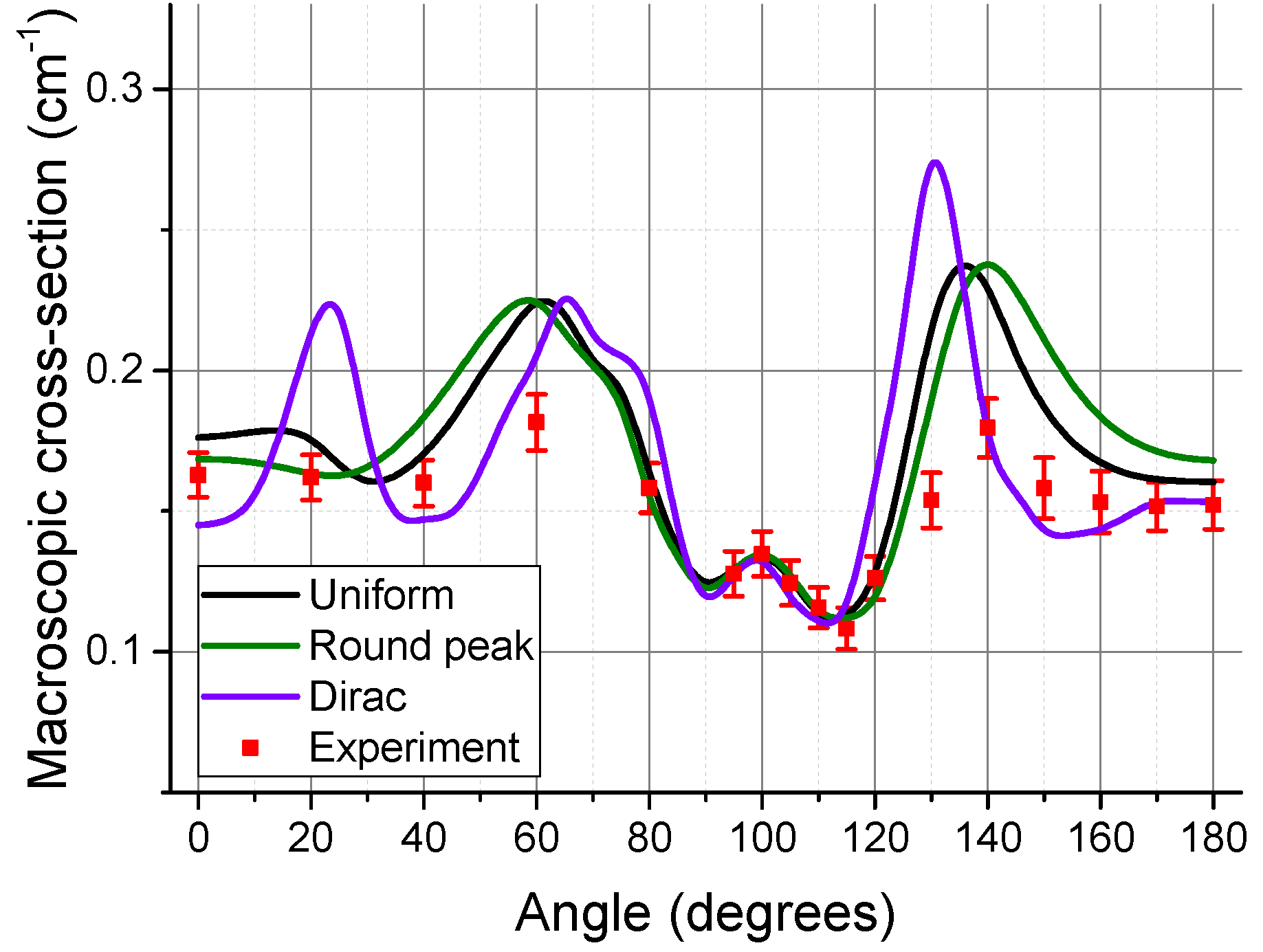 Al2O3
MgO
Some deviations still
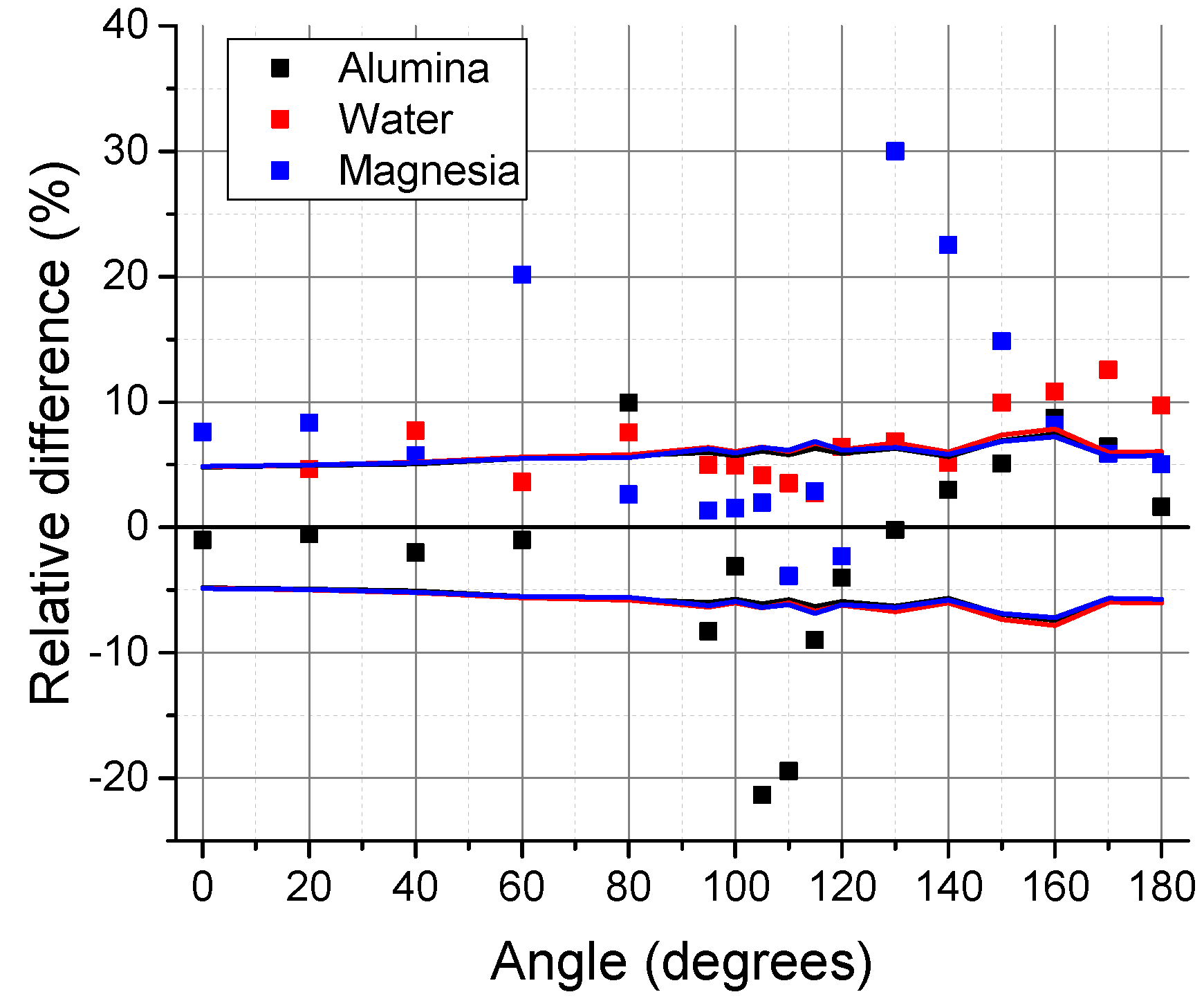 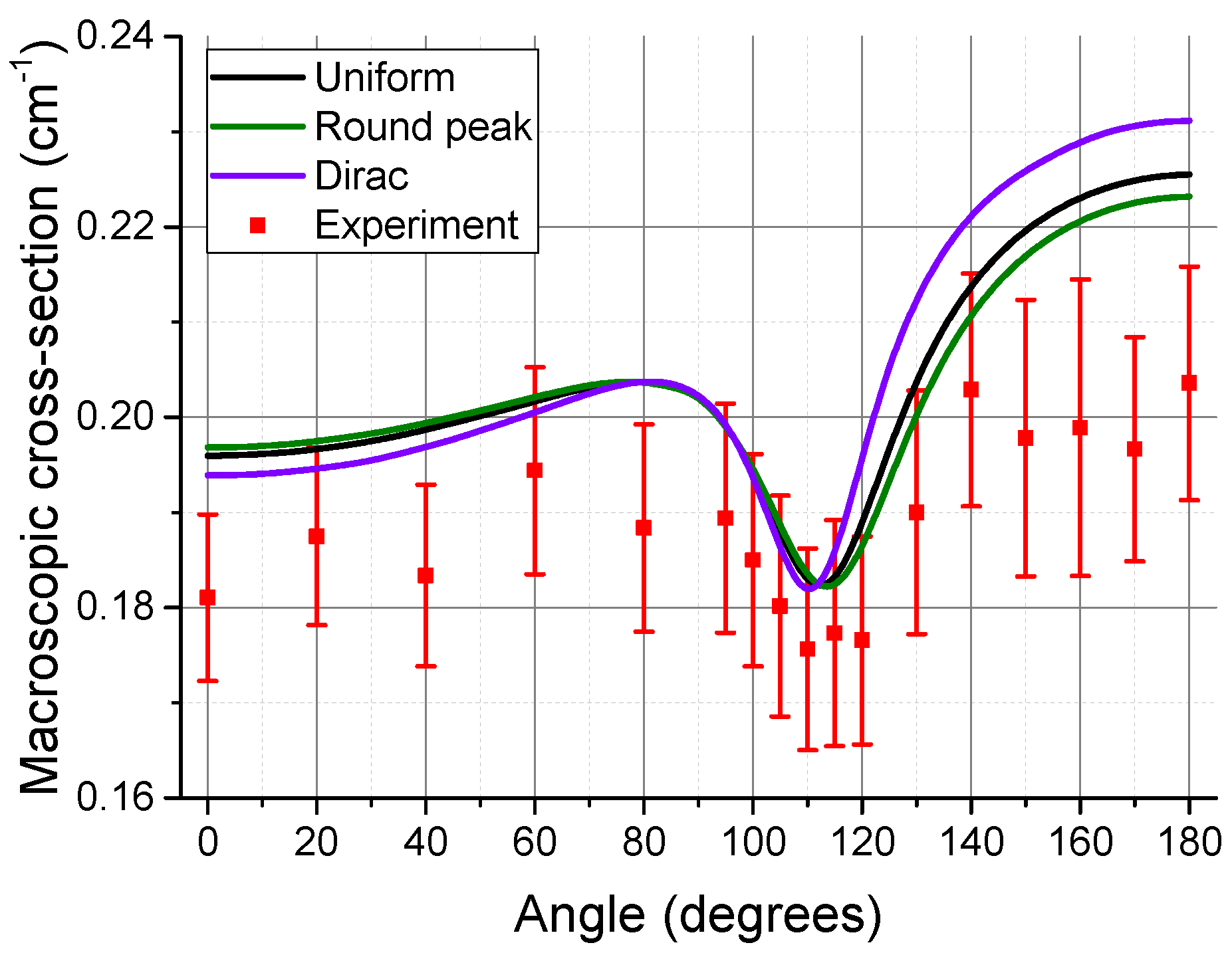 Relative
H2O
difference
Page 13
What is the main cause of the deviations?
How can we correct it to get a robust quantitative method?
Page 14
Spectral uncertainties: a quasi-monoenergetic source?
Deuterons slowing down in the target: fusion at different deuteron energies

Wide distributions forward and backward

Mono-energetic around 90 degrees
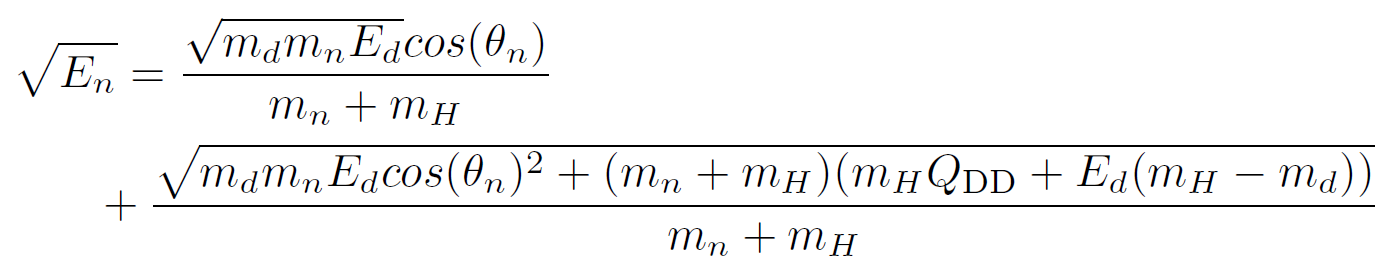 Energy/momentum conservation
DD cross-section
Energy of deuterons
Target depth
Incomingdeuterons
Target
2.8 MeV
Neutron flux (A.U.)
2.7 MeV
Neutron energy(MeV)
2.6 MeV
2.6
2.7
2.8
Fusion event
Neutron
Page 15
Spectral uncertainties: a quasi-monoenergetic source?
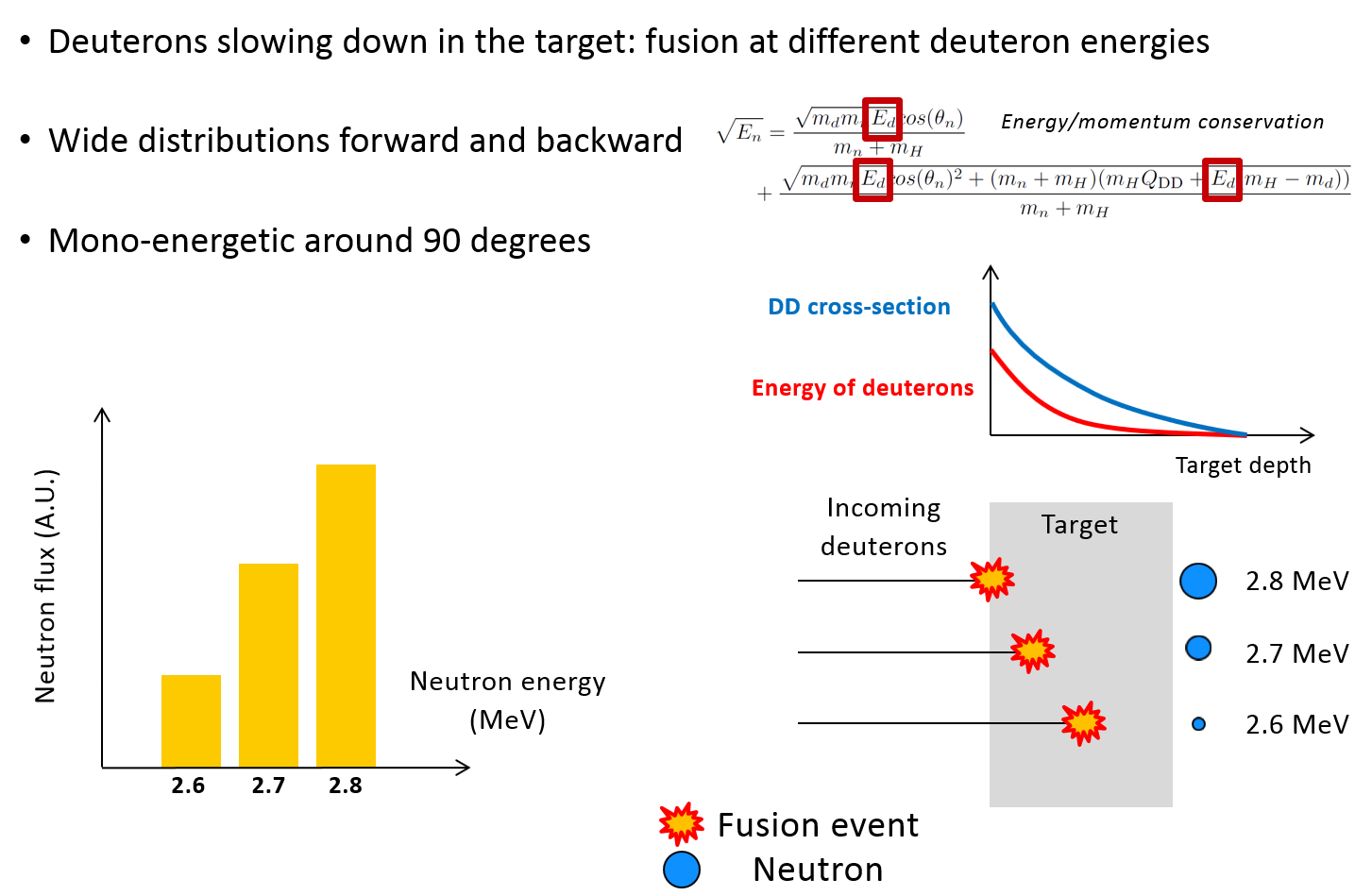 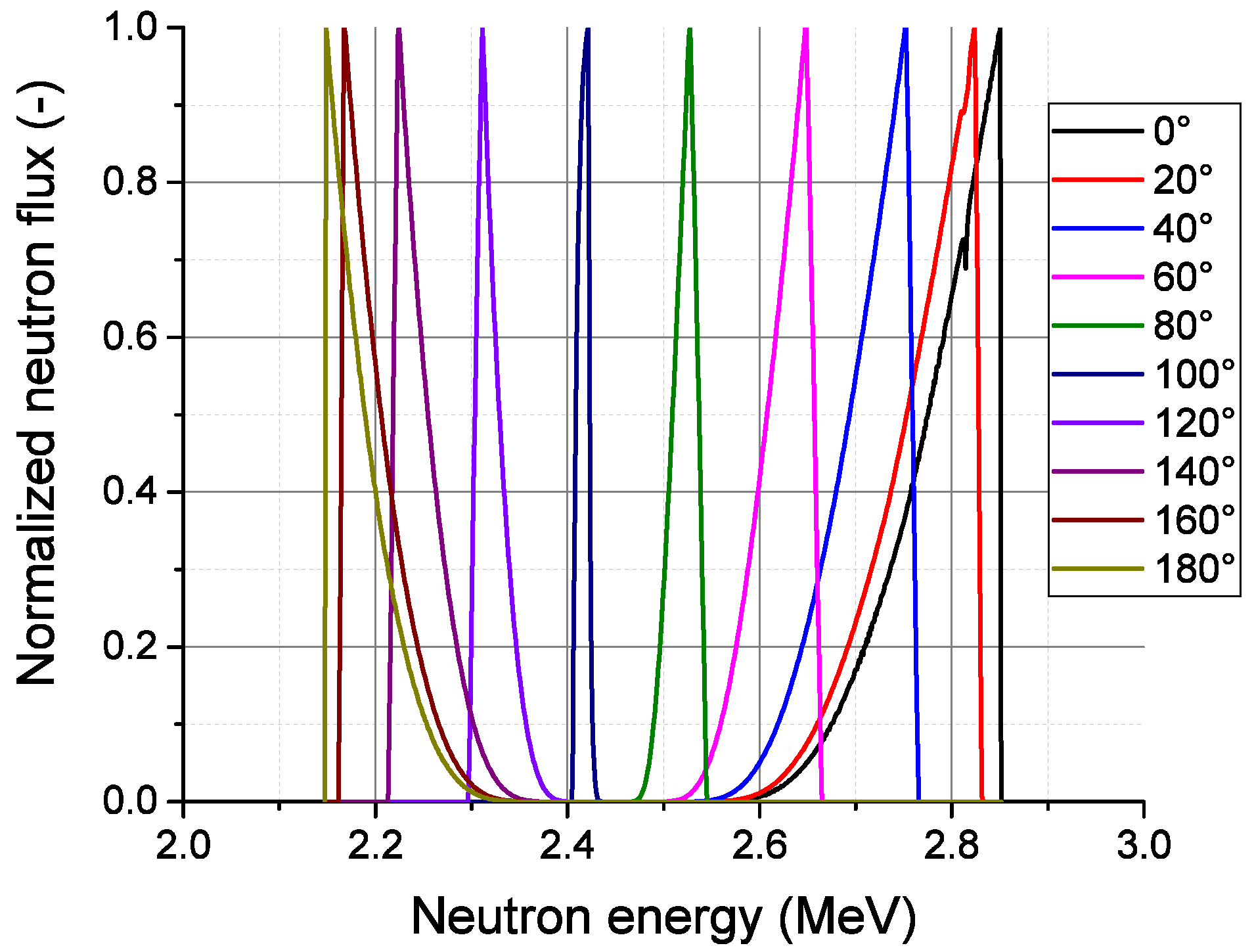 Neutron flux (A.U.)
Neutron energy(MeV)
2.6
2.7
2.8
Polychromatic beam: effect on the results
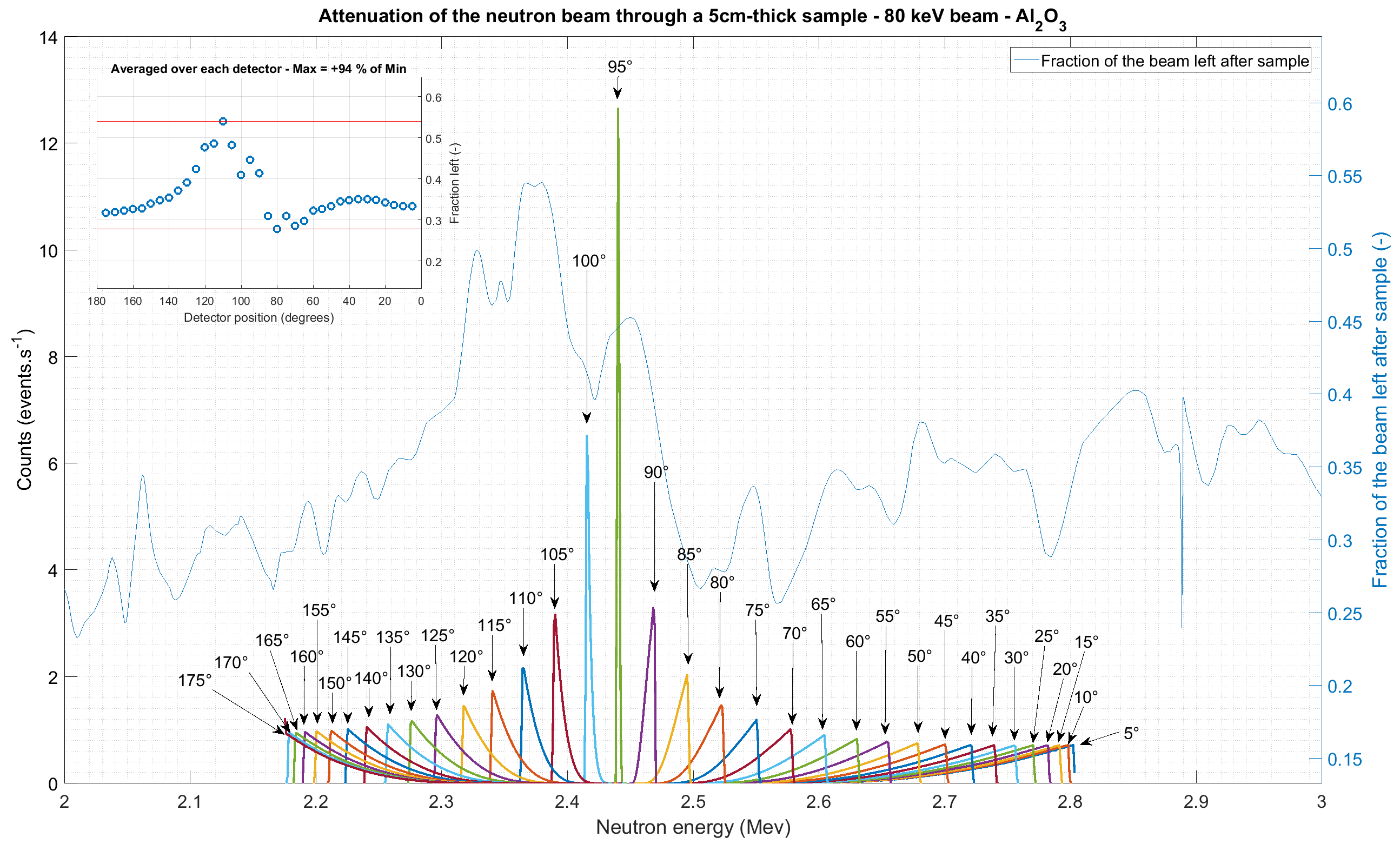 “Smoothing” the cross-sections
Page 17
The solution?
Calibration!

i.e. building our own cross-section database


(2nd work package – in progress)
Page 18
Custom cross-section database
Pure samples measured with custom setup will solve
All spectral uncertainties 
All tabulated/evaluated data uncertainties

Not all the nuclides available under mono-nuclide form  subtraction method
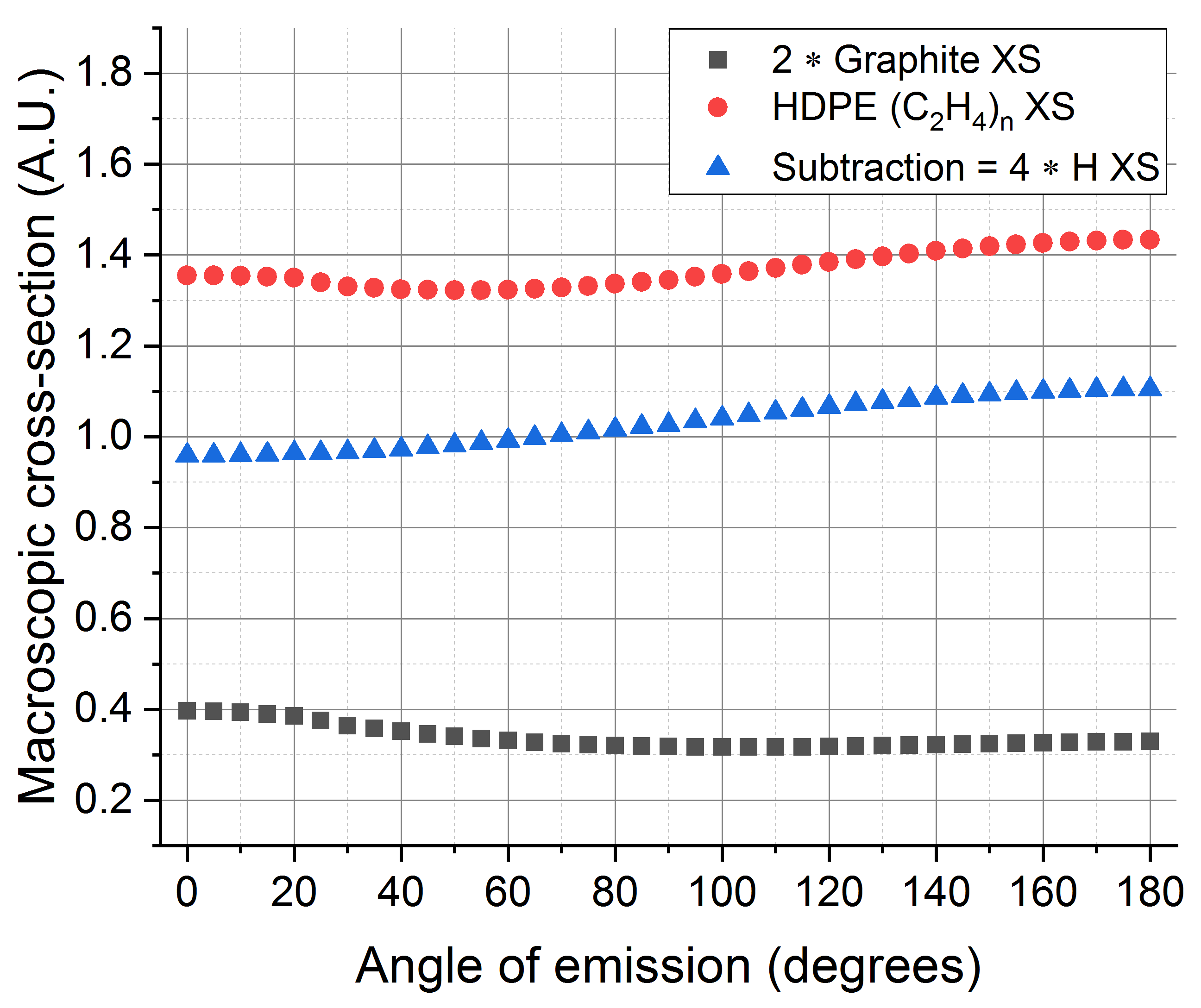 Example with
hydrogen
Page 19
Conclusion and outlook
Page 20
Achievements and perspectives
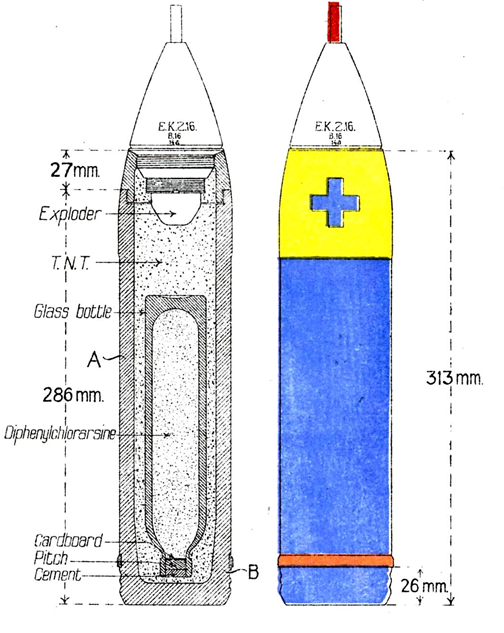 Successful feasibility study of energy-sensitivity
Albeit with some deviation from models

Current calibration: custom cross-section database
Spectral/XS database uncertainties corrected
Challenges of pure samples

Future developments (3rd work package)
Full tomographic setup
Combined X-ray capability
Oil/water, WWI-II chemical ammunition
Clark IC12H10ClAs
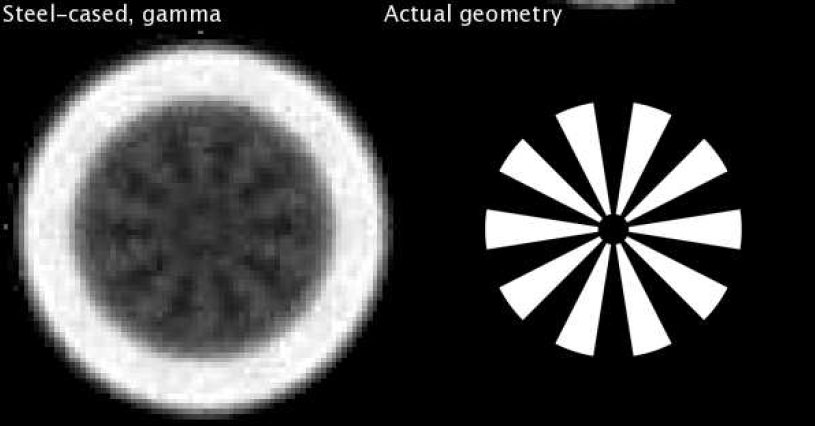 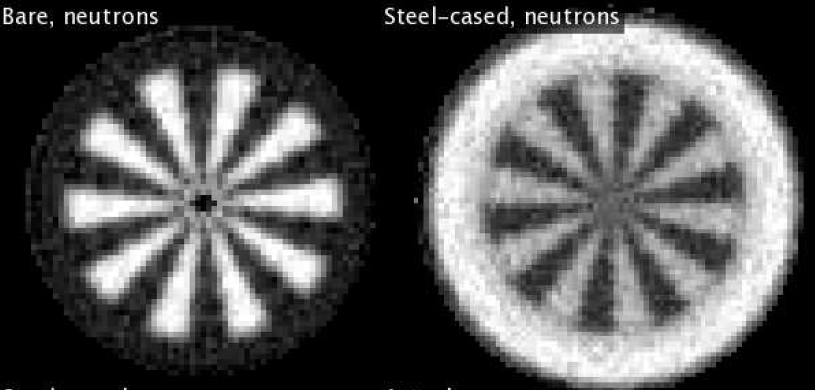 Comparative computed tomography of the Siemens star with neutrons and gammas (Co-60 source) in R. Adams’s work
Page 21
Wir schaffen Wissen – heute für morgen
Thank you for your attention 


Do you have questions?
Page 22
Backup slides
Page 23
The compact D-D fusion generator
Neutron
Deuteron
3He
Target
80 kV
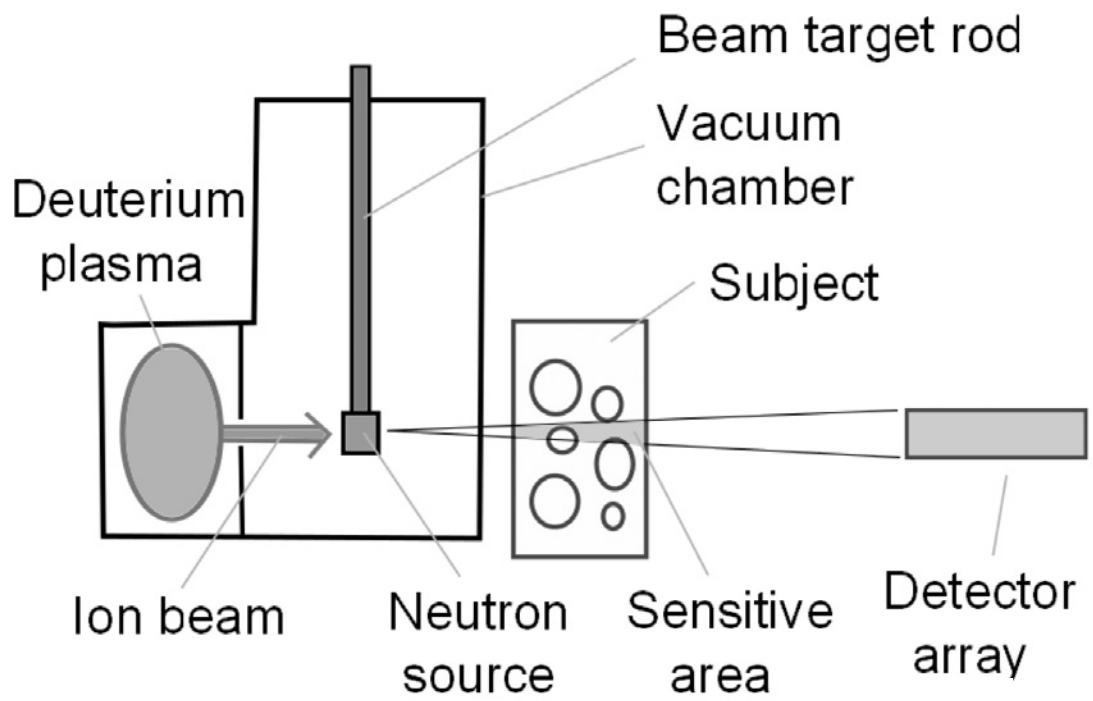 Plasma
Page 24
Characteristics of the PSI neutron generator
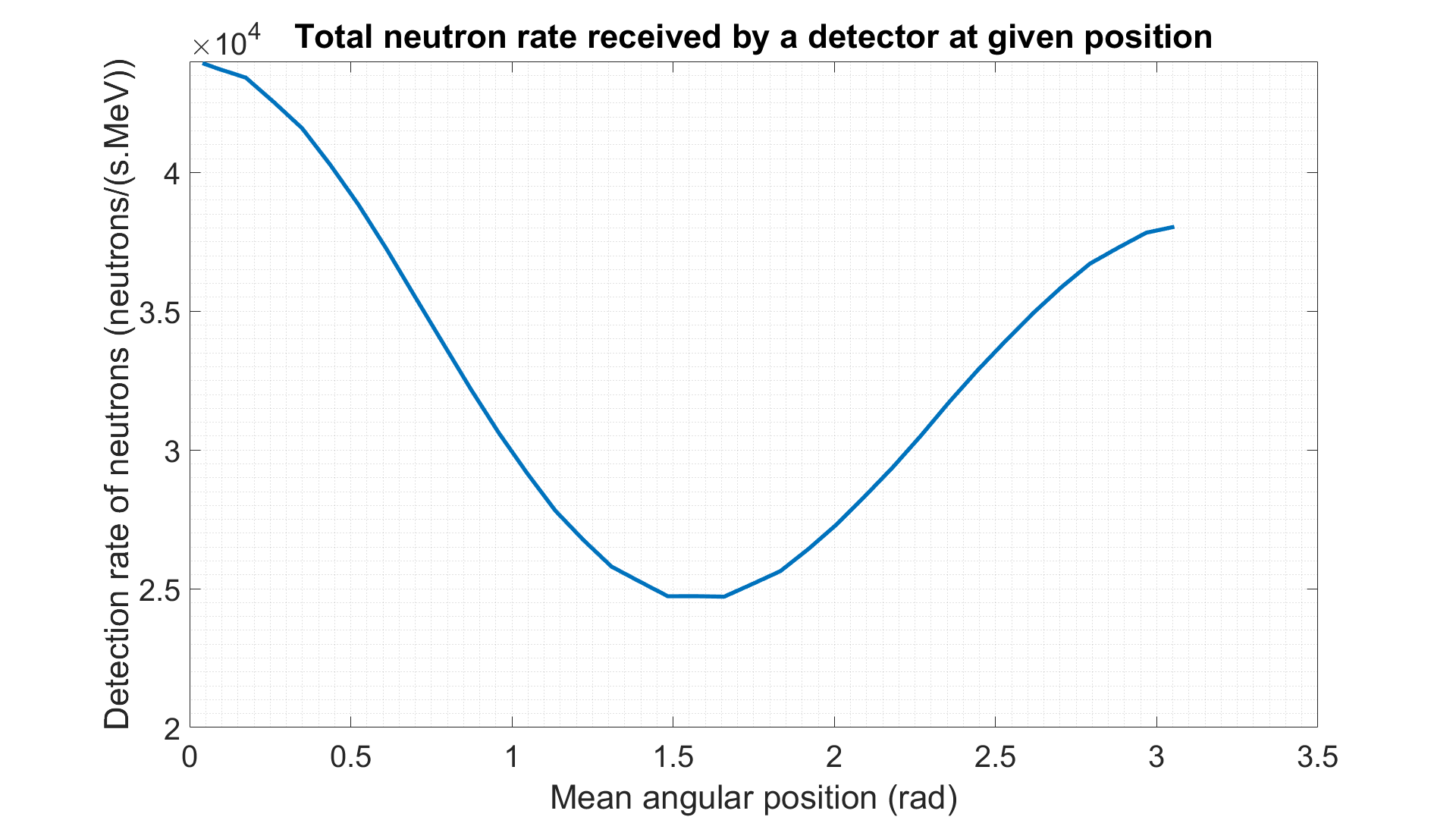 Conservation of momentum and energy: angular energy distribution between 2-3 MeV
Non-isotropic yield
2 orders of magnitude smaller cross-section (compared to DT)
Forward
Backward 
~1.8
~1.6
Reference
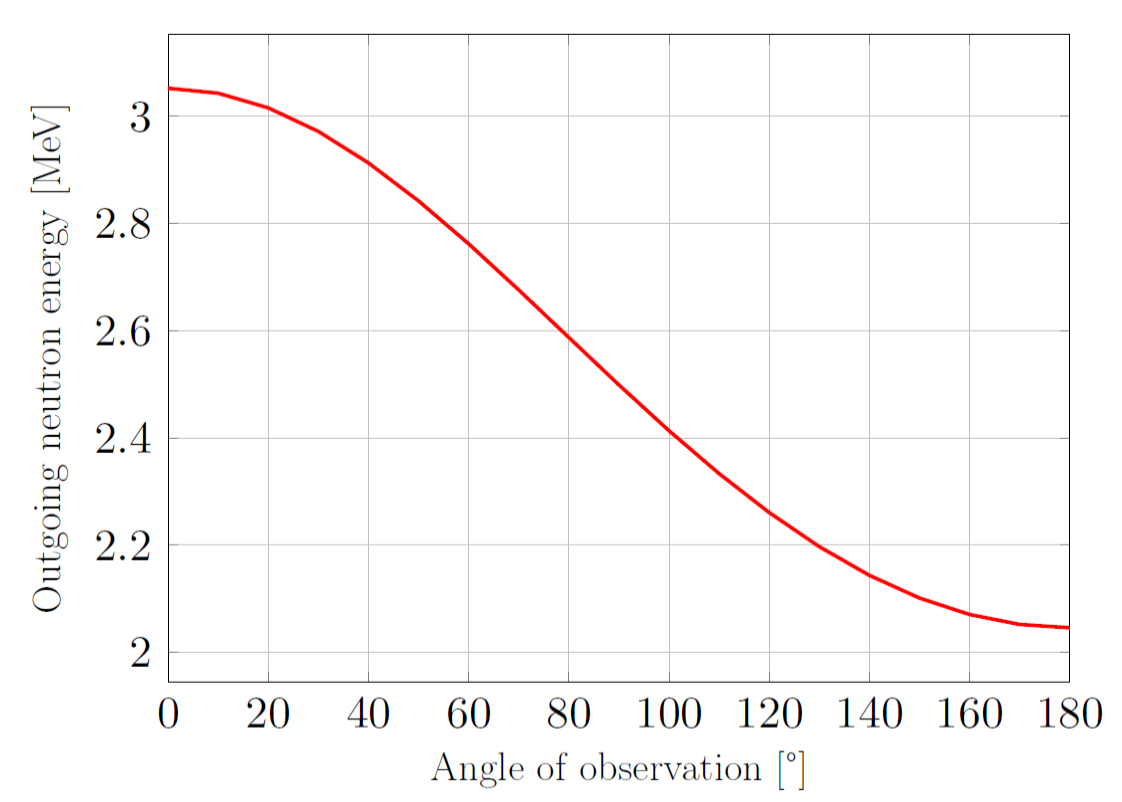 Forward direction
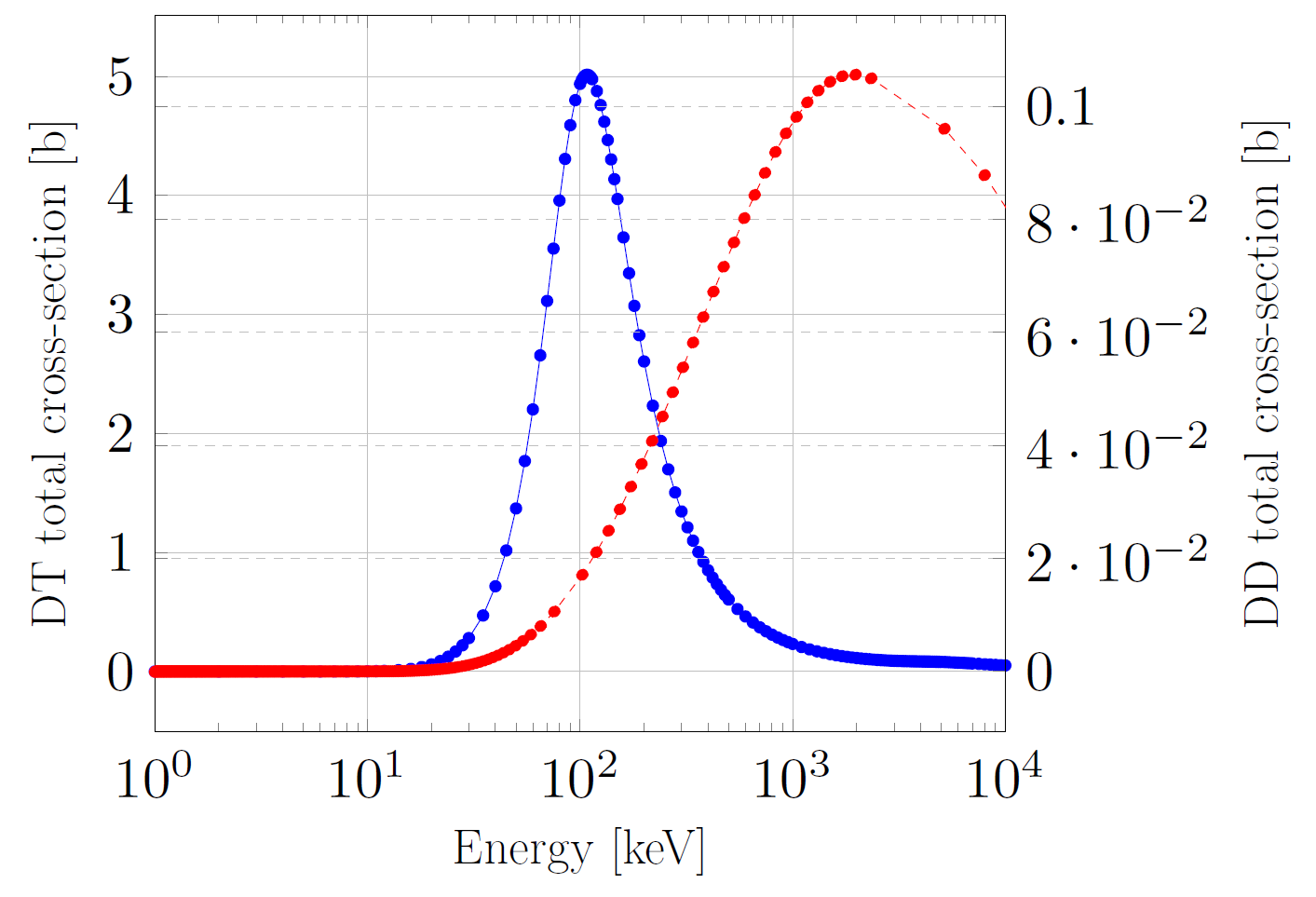 Backward direction
Angular distribution of the outgoing neutron energy, for a 200 keV incoming deuteron
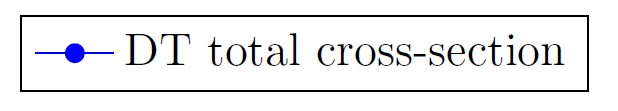 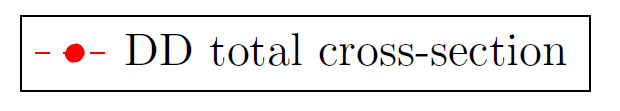 Page 25
Compact fast neutron generators
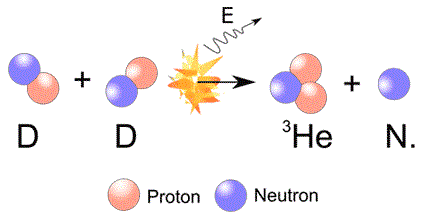 Page 26
Incoming
neutron
Detecting fast neutrons
Recoilproton
Interaction with plastic scintillator: Hydrogen scattering,ionization by recoil proton, light production(St Gobain BC400)


Light converted into electrical signal by SiPMs(Silicon PhotoMultipliers)And amplification by avalanche.


Signal is cleaned by pre-amplifier/amplifier


Signal is acquired by acquisition unit
Photons
Electrons
Readablesignal
Histogram
(or other)
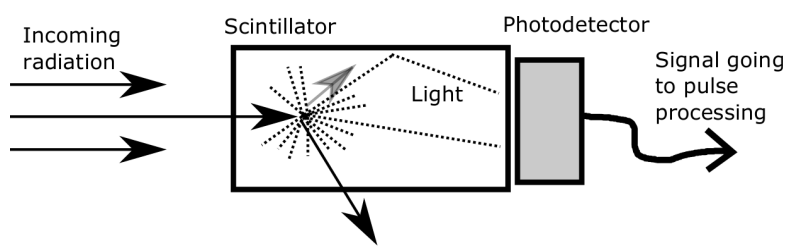 Summary
Page 27
Outgoing neutron energy
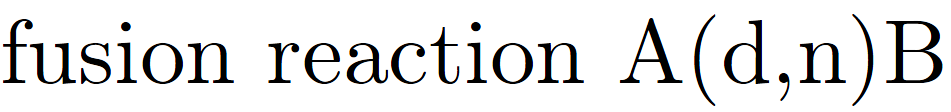 Page 28
Other explanation for the deviations
Energy of
deuterons
Reference = custom models, simulations


Beyond deuteron slowing down


Deuterium distribution in target(migration, outgassing)

Impurities in samples


XS database issues
Disagreement
Scarcity
Target depth
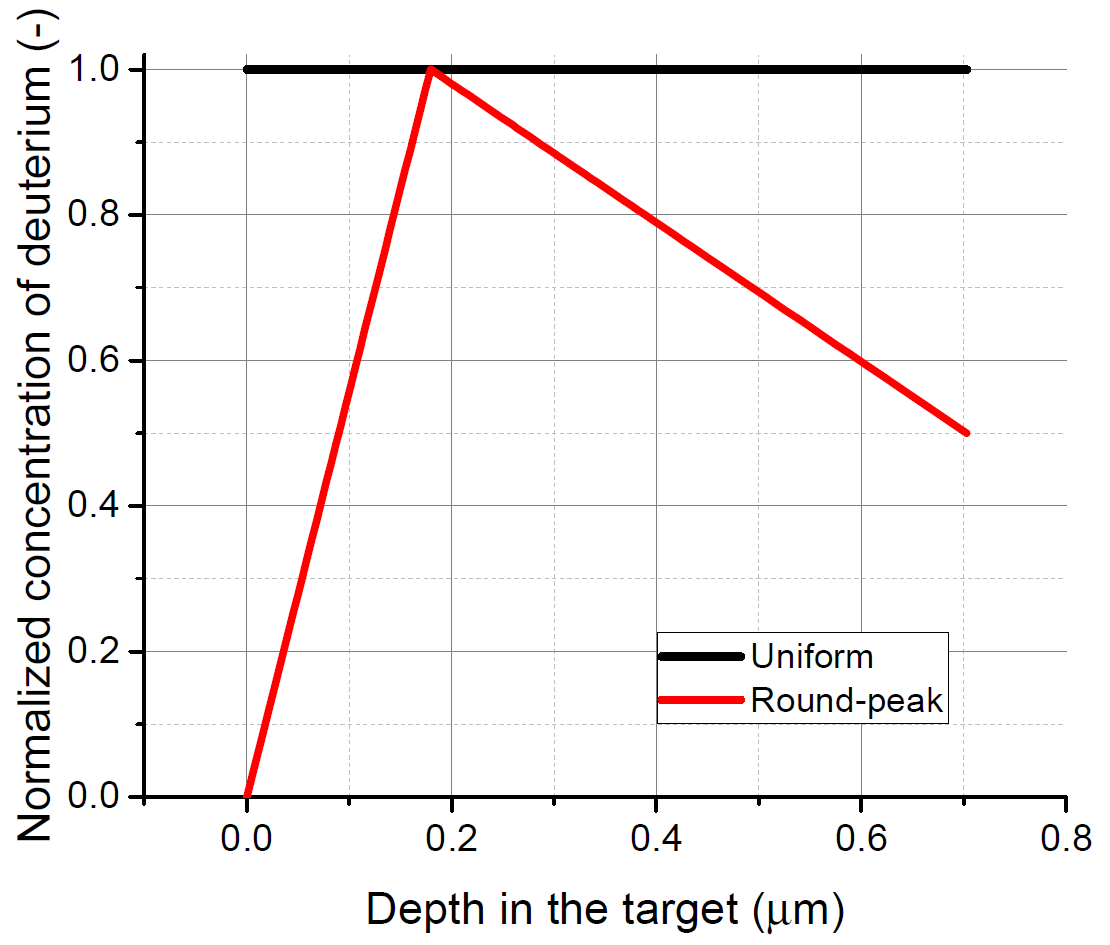 Page 29
Effect of the deuterium implantation in the target on the neutron spectrum
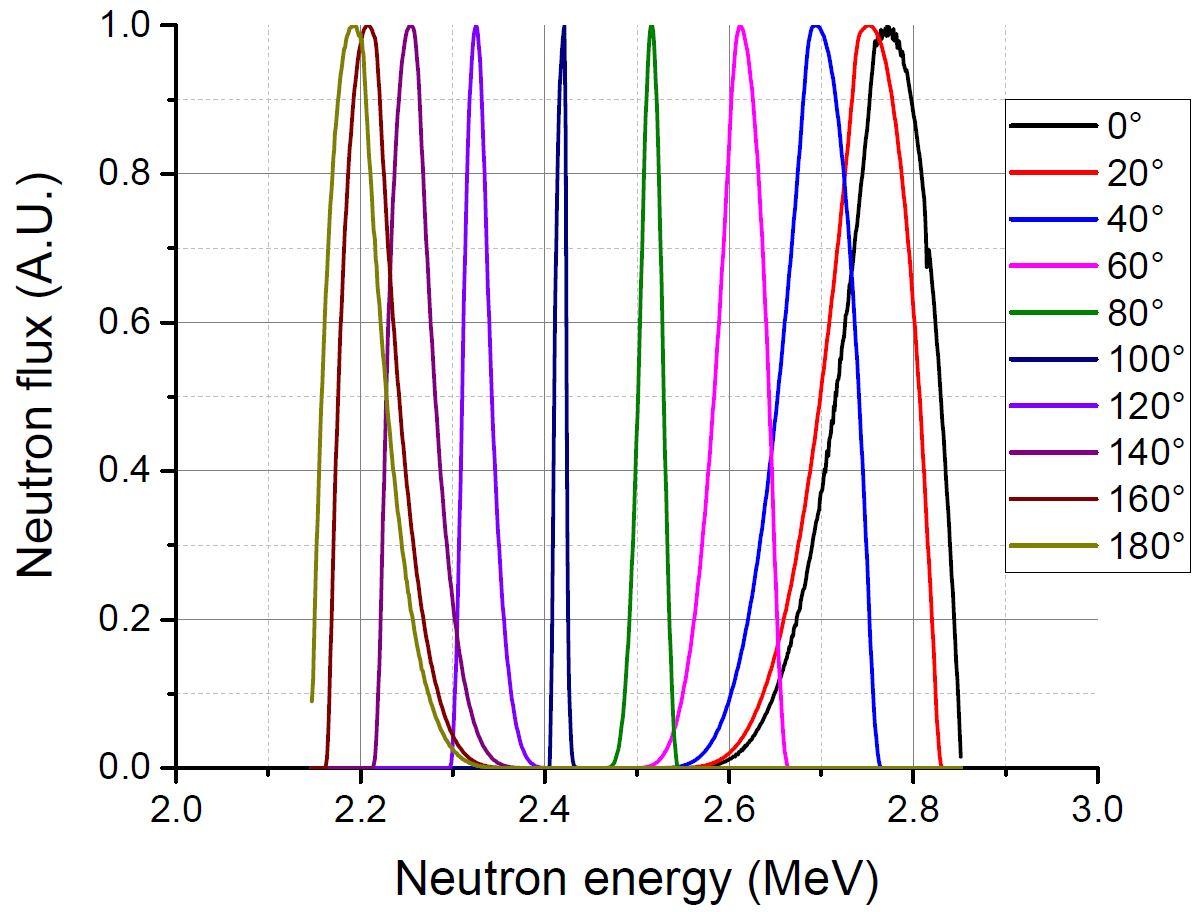 Page 30
The complementary properties of photons and neutrons-based methods
Fast neutrons
100keV        0.0253 eV         662 keV      ~1.25 MeV        ~2.5 MeV     ~14 MeV
Page 31
Computed Tomography: shell simulation
Source/detector
5e7 neutrons/s
Source-detector 1m
90 projections/CT, 300s/CT angleevery 10 deg around the source
Gaussian noise
~140h measurement (can be improved)
Pixels can be binned together
Test object:
“L.F.H Gr. Blaukreuz”
Caliber 77 mm
14 mm walls
49 mm product, so about
25 mm TNT: O/H = 1.2
25 mm Clark I: O/H = 0
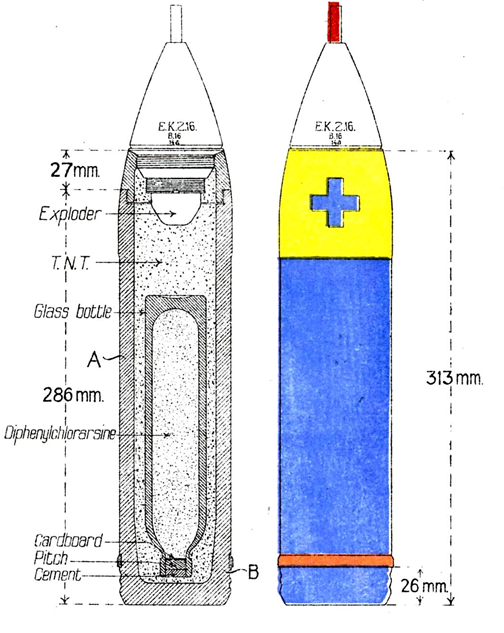 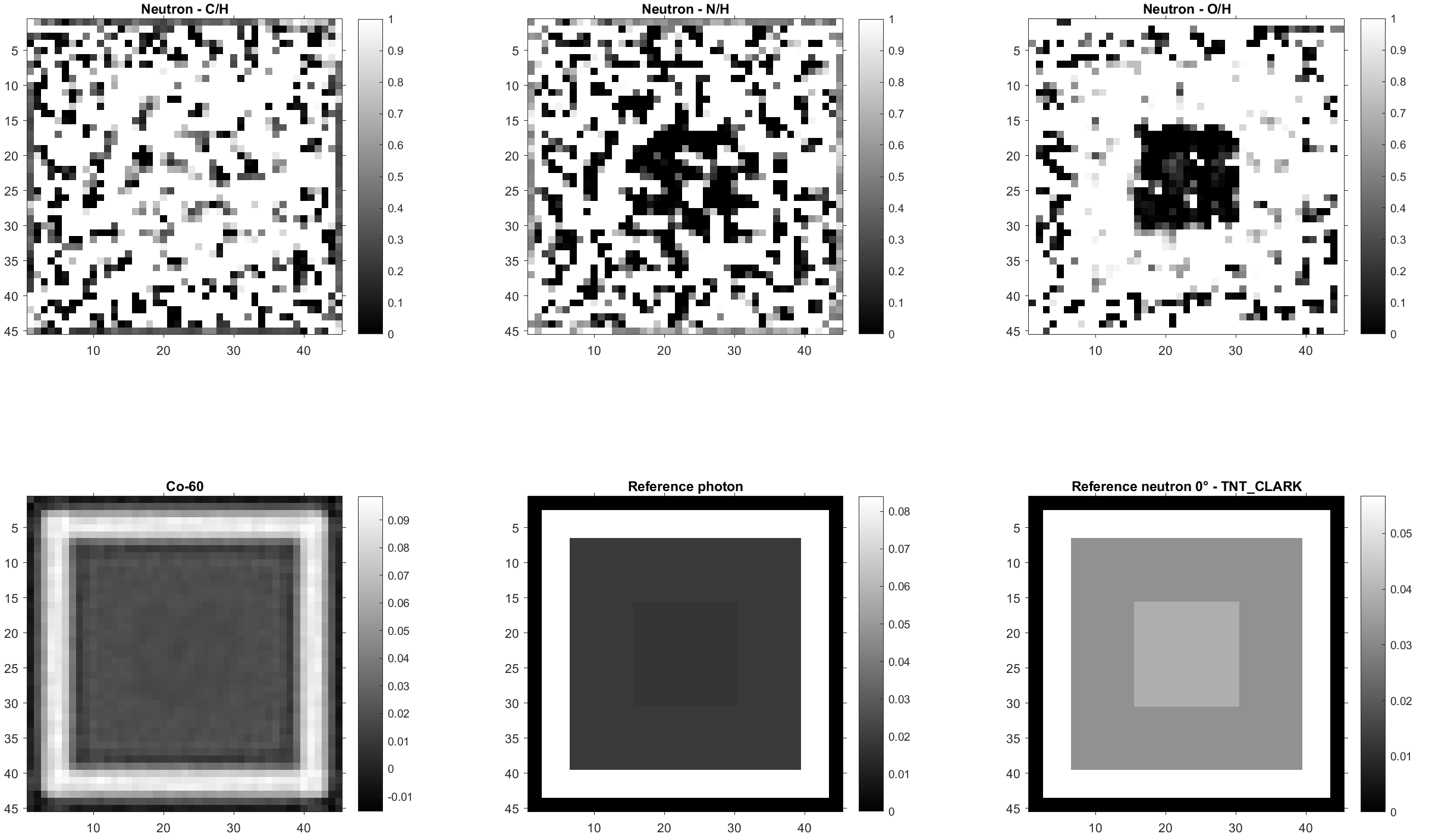 Page 32
Carousel: the solution to save time around the DD generator
Page 33
CT arc, sample and plasma
New idea: energy-selective imaging capability  Elemental information
Page 34
Custom sealed containers
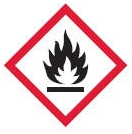 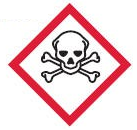 Some of the stable compounds are hazardous: As, CCl4, P, Mg, etc.

Custom built sealed stainless steel container
Powder, liquid or solid form

Density measurement of powders with Cs-137 source
Well-defined XS, mono-energetic source
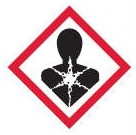 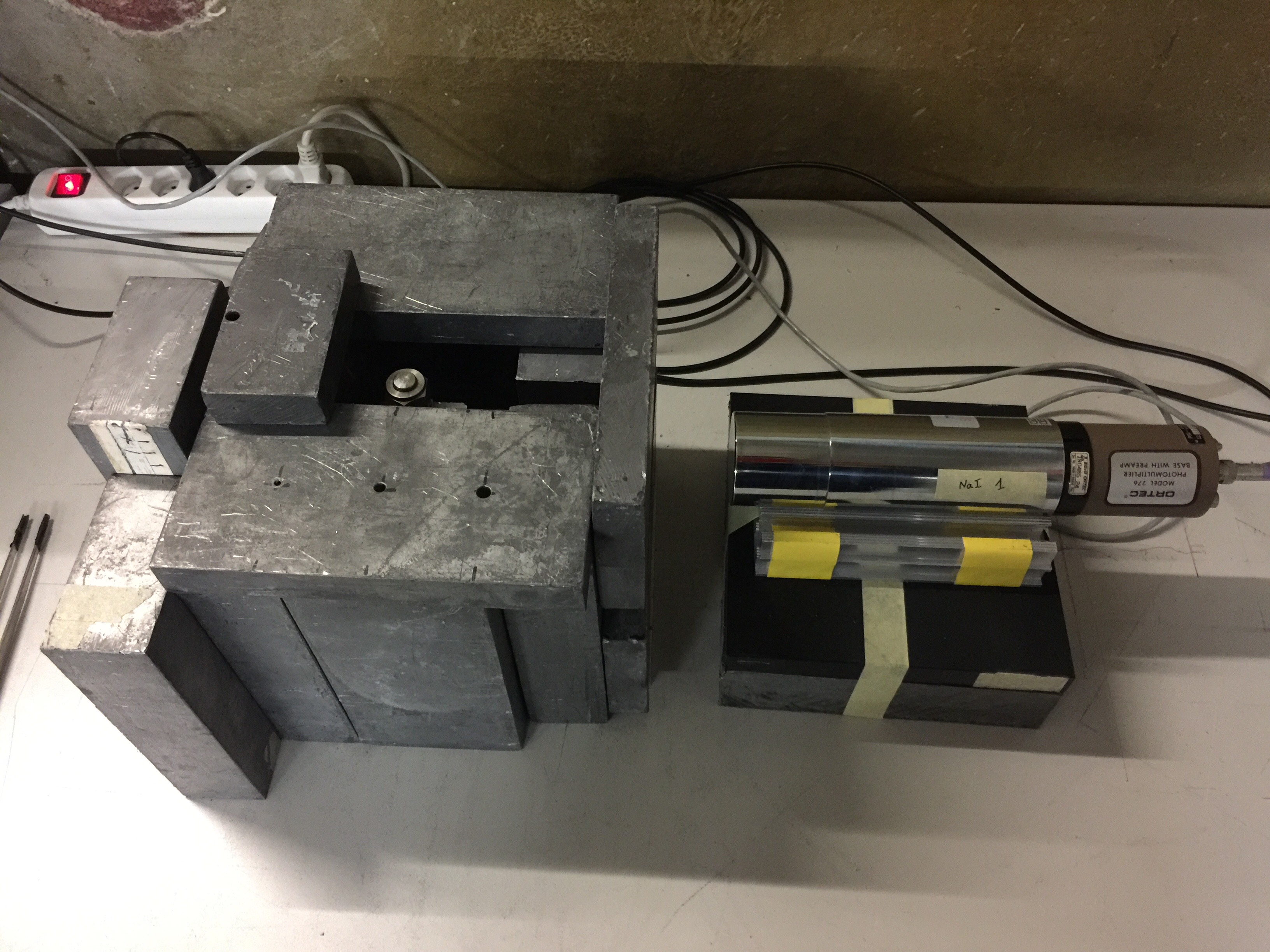 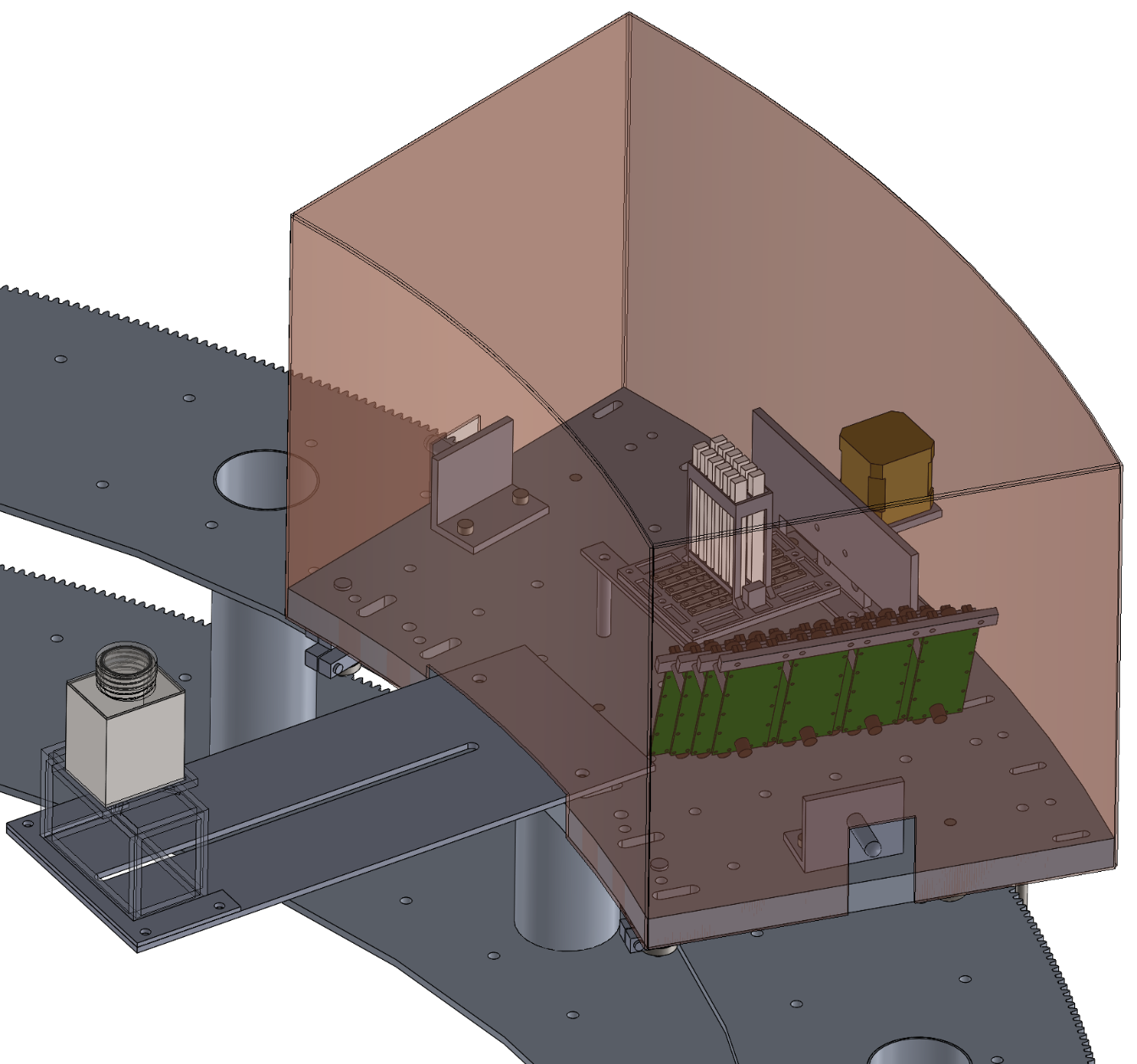 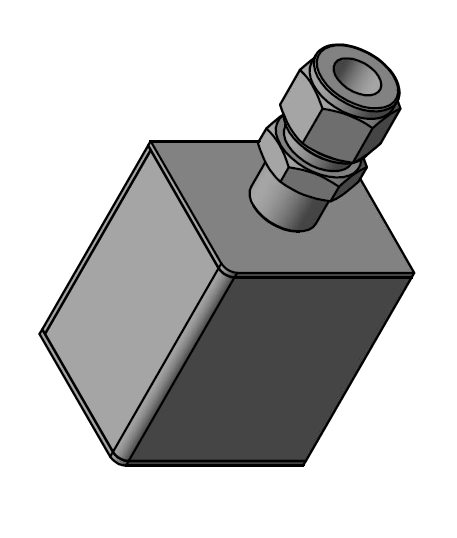 Page 35
References
R. Zboray, R. Adams, M. Cortesi, and H.-M. Prasser, “Development of a fast neutron imaging system for investigating two-phase flows in nuclear thermal–hydraulic phenomena: A status report,” Nuclear Engineering and Design, vol. 273, pp. 10–23, July 2014.
R. Adams, R. Zboray, M. Cortesi, and H.-M. Prasser, “Conceptual design and optimization of a plastic scintillator array for 2d tomography using a compact D–D fast neutron generator,” Applied Radiation and Isotopes, vol. 86, pp. 63–70, Apr. 2014.
R. Zboray, I. Mor, V. Dangendorf, M. Stark, K. Tittelmeier, M. Cortesi, and R. Adams, “High-frame rate imaging of two-phase flow in a thin rectangular channel using fast neutrons,” Applied Radiation and Isotopes, vol. 90, pp. 122–131, Aug. 2014.
R. Adams, L. Bort, R. Zboray, and H.-M. Prasser, “Development and characterization of a D–D fast neutron generator for imaging applications,” Applied Radiation and Isotopes, vol. 96, pp. 114–121, Feb. 2015.
R. Adams, Computed tomography with a compact fast neutron generator. PhD thesis, ETH Zürich, 2015.
R. Adams, R. Zboray, and H.-M. Prasser, “A novel fast-neutron tomography system based on a plastic scintillator array and a compact D–D neutron generator,” Applied Radiation and Isotopes, vol. 107, pp. 1–7, Jan. 2016.
T. Shimizu, H. Sakane, S. Furuichi, M. Shibata, K. Kawade, and H. Takeuchi, “An improved pneumatic sample transport system for measurement of activation cross-sections with d-D neutrons in the energy range between 2.1 and 3.1mev,” Nuclear Instruments and Methods in Physics Research Section A: Accelerators, Spectrometers, Detectors and Associated Equipment, vol. 527, pp. 543–553, July 2004.
Page 36